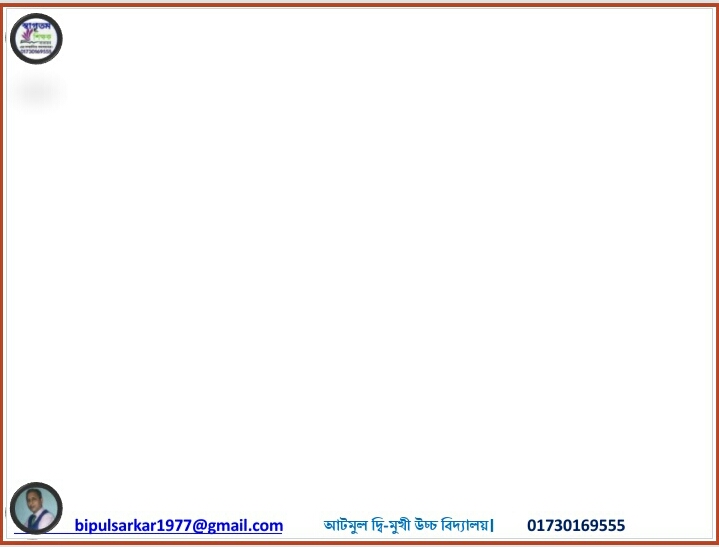 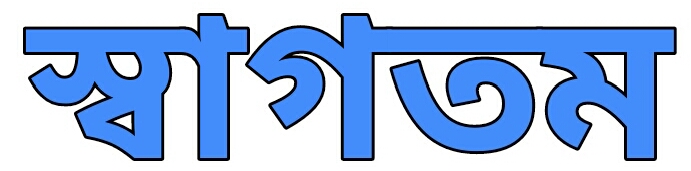 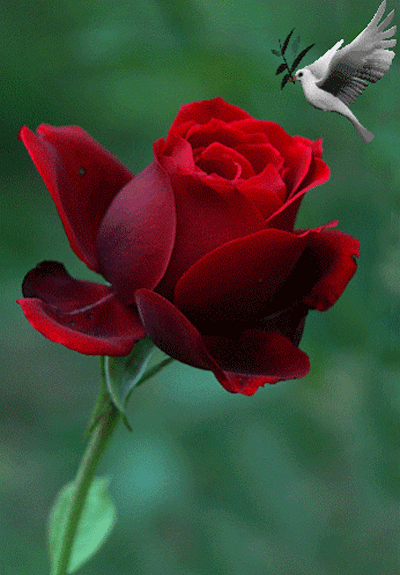 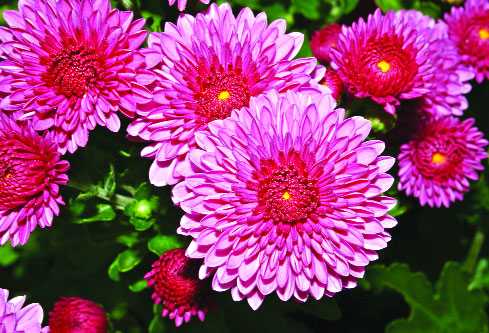 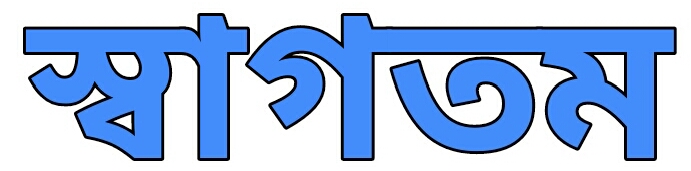 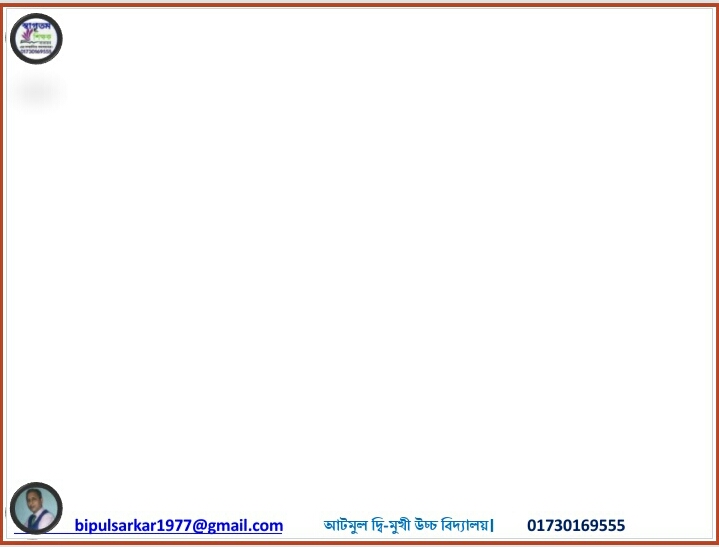 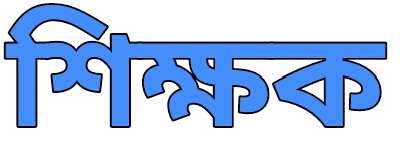 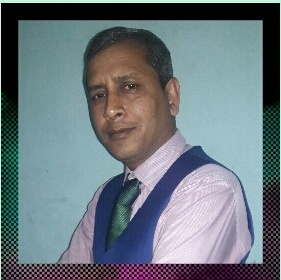 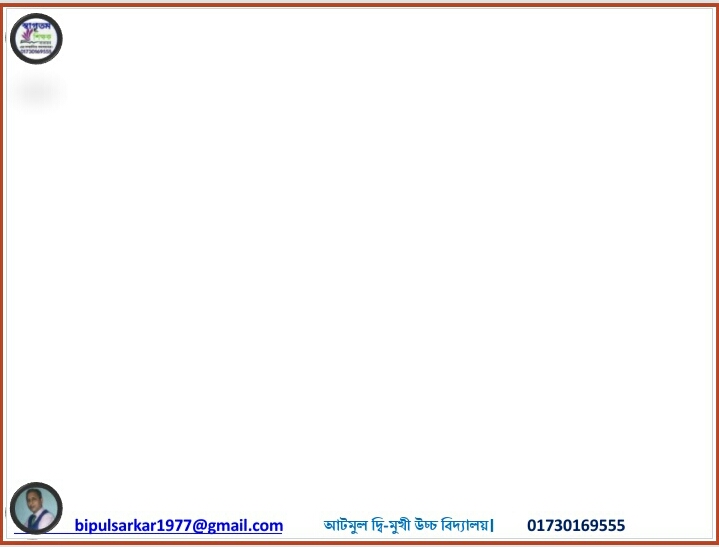 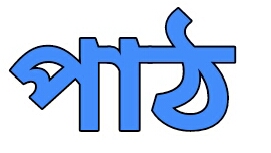 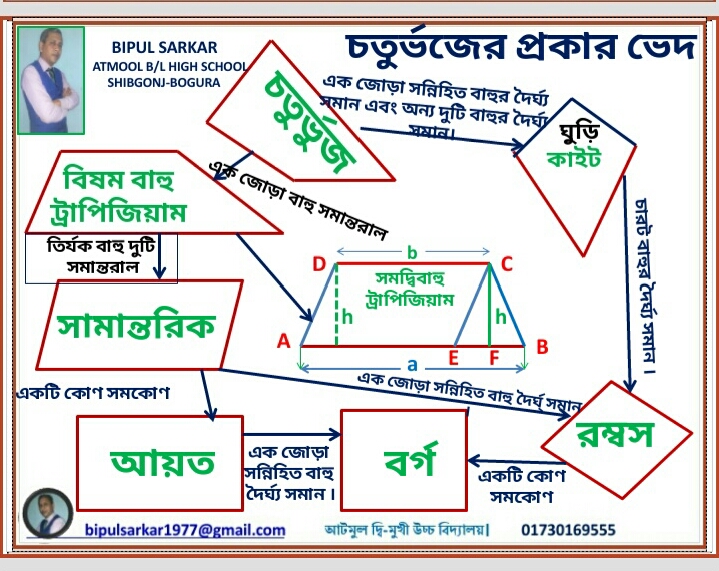 শ্রেণিঃঅষ্টম   
বিষয়ঃ গণিত 
 অধ্যায়ঃঅষ্টম (চতুর্ভুজ) 
সময়ঃ৫০ মিনিট
 তারিখঃ২৯-০৩-২০২০ইং
নিচের ছবিগুলো লক্ষকর এবং
 মিল খোজার চেষ্টা কর।
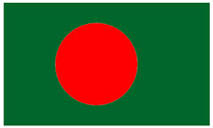 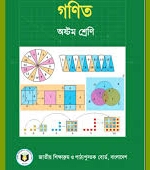 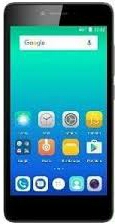 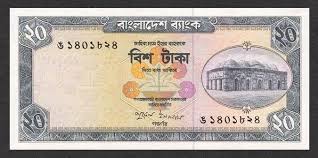 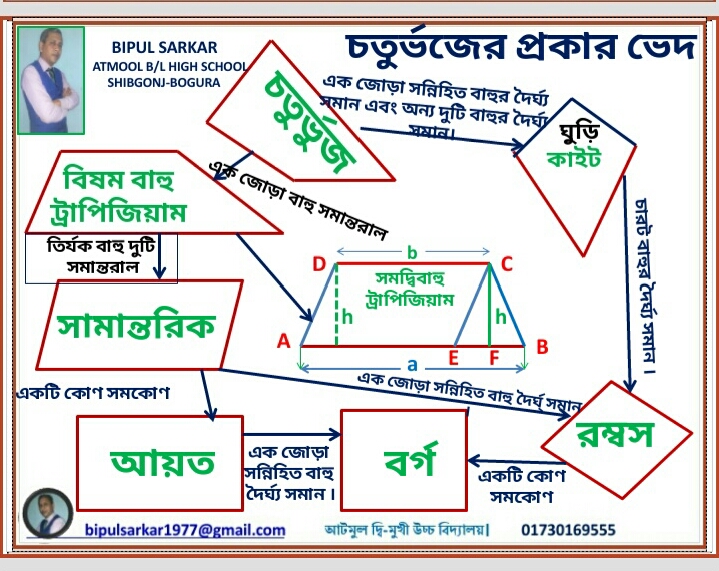 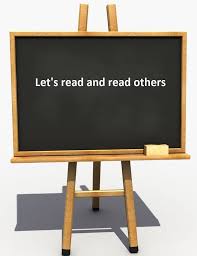 bipulsarkar1977@gmail.com                                                                                        01730169555
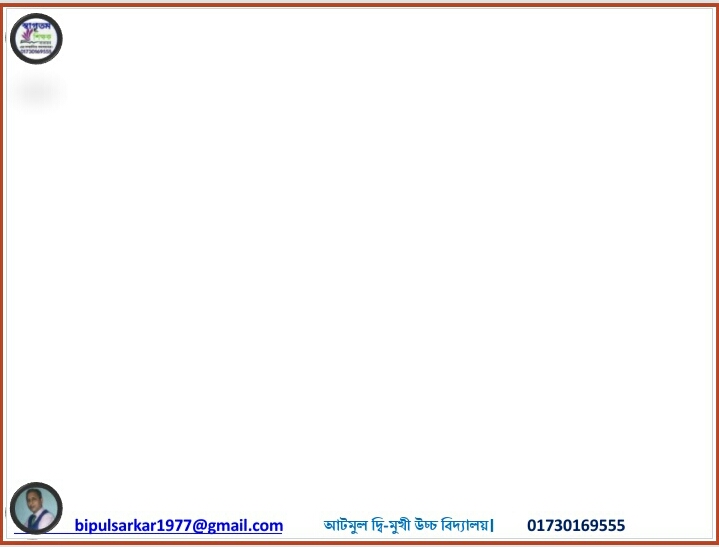 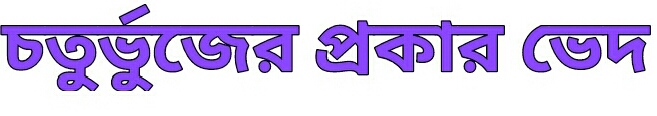 রম্বস
আয়ত
সামান্তরিক
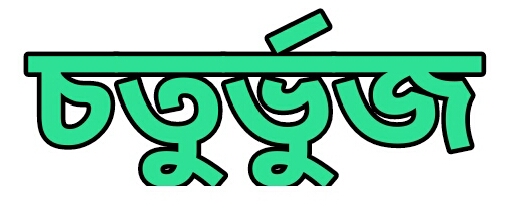 ট্রাপিজিয়াম
বর্গ
ঘুড়ি
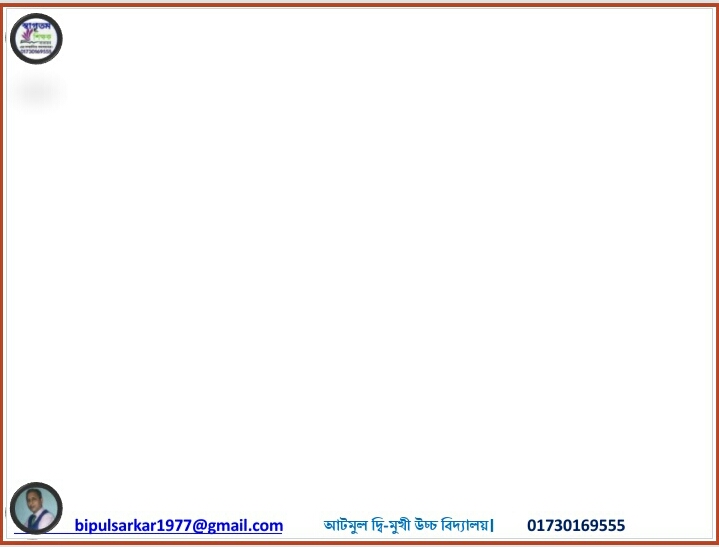 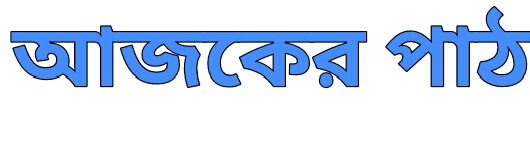 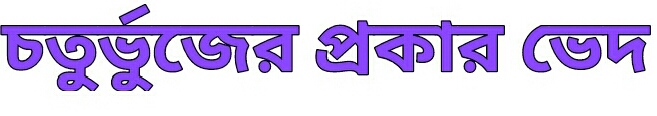 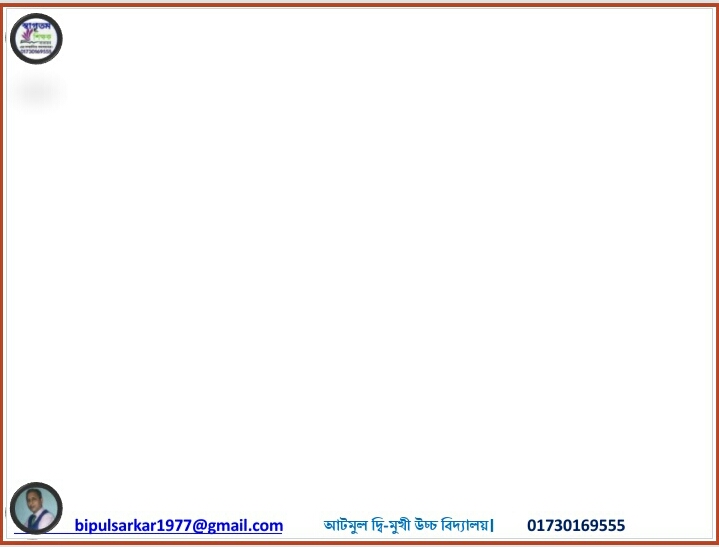 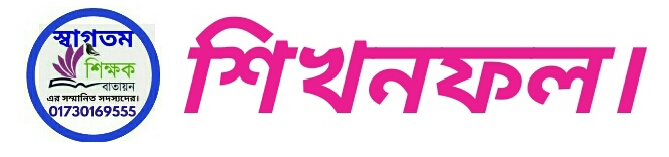 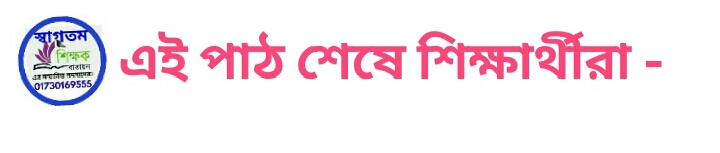 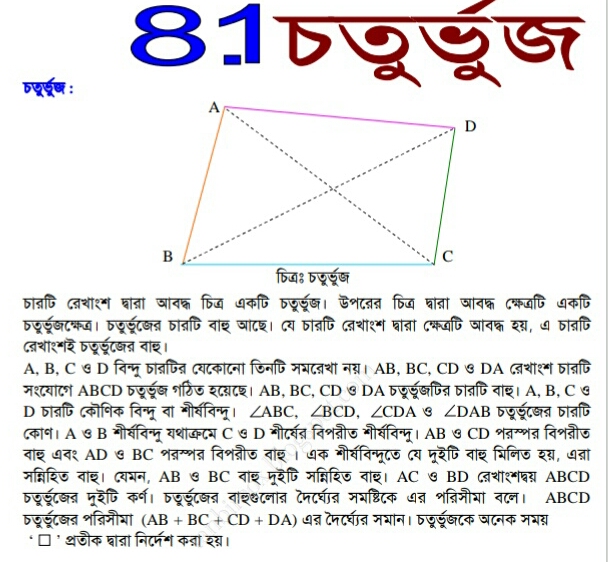 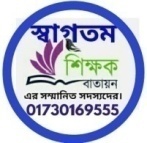 bipulsarkar1977@gmail.com                                                                                       01730169555
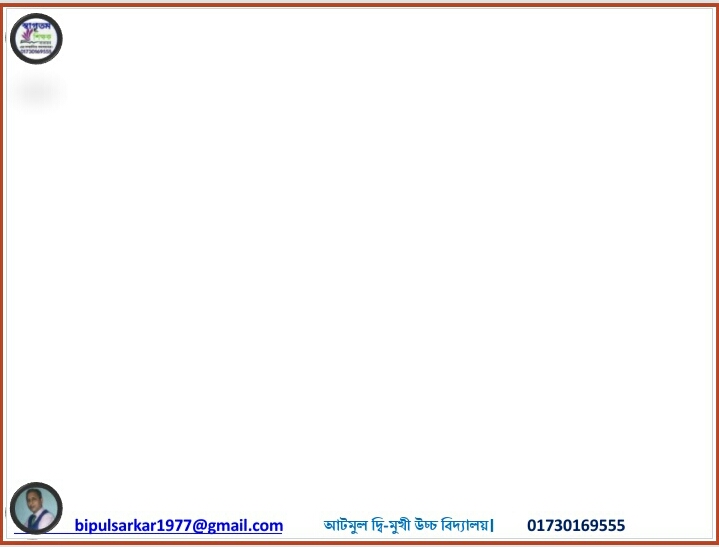 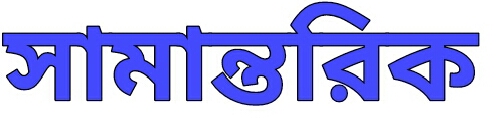 A
D
সামান্তরিক
চিত্রে ABCD একটি সামান্তরিক ,
যার   AB=CD    এবং AD=BD
AB   CD  এবং  AD   BC
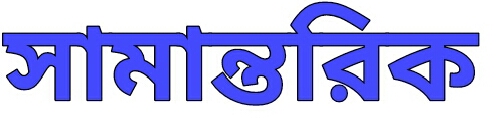 C
B
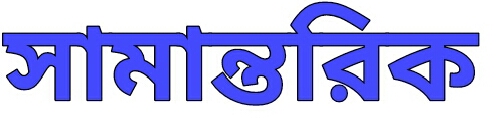 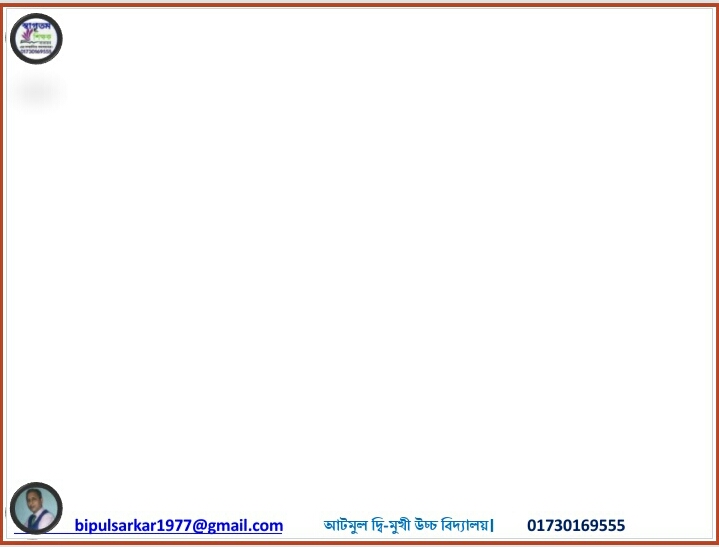 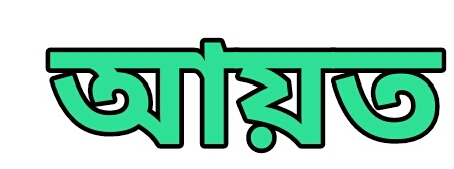 D
C
আয়ত
চিত্রে ABCD একটি আয়ত ,যার   
AB=CD    এবং AD=BD
AB   CD  এবং  AD   BC
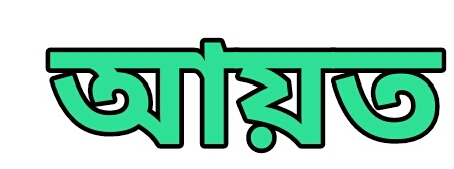 A
B
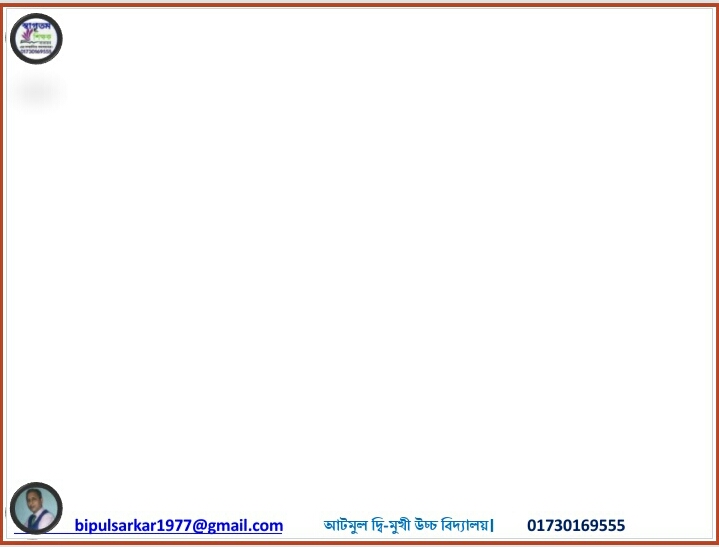 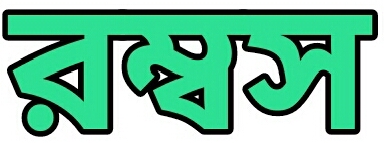 c
D
চিত্রে ABCD একটি রম্বস ,যার   
AB=BC=CD=AD
AB   CD  এবং  AD   BC
রম্বস
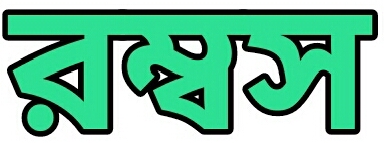 A
B
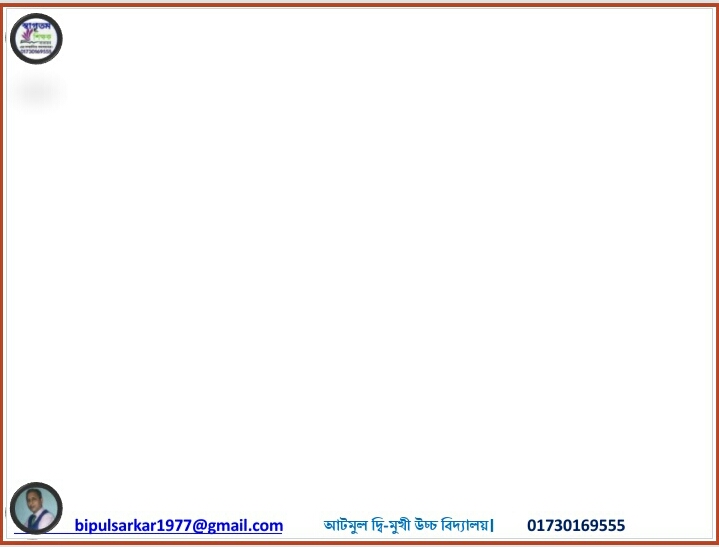 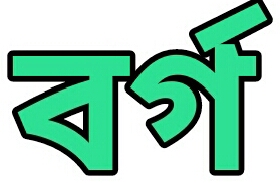 D
C
বর্গ
চিত্রে ABCD একটি বর্গ ।যার   AB=BC=CD=AD
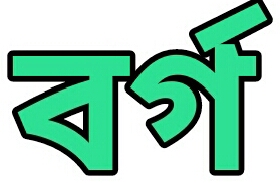 A
B
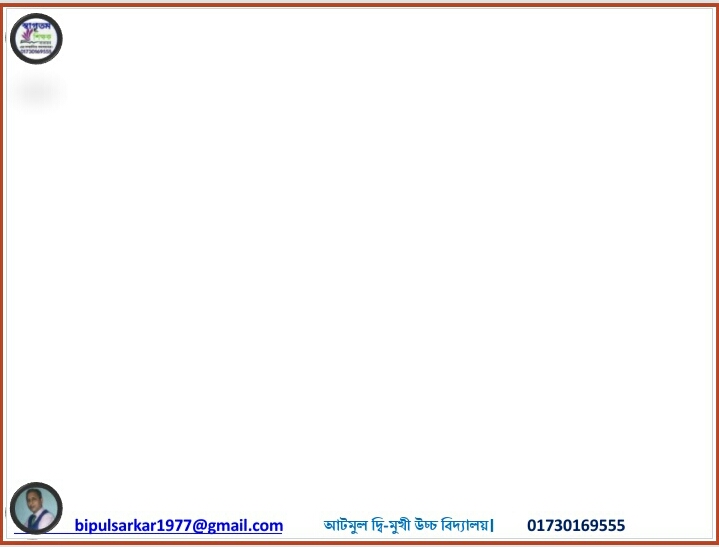 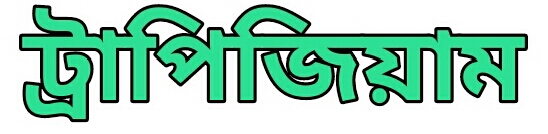 D
C
ট্রাপিজিয়াম
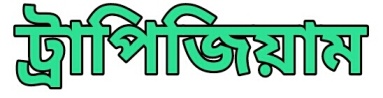 A
B
চিত্রে ABCD ট্রাপিজিয়াম যার AD .BC তির্যক এবং AB   DC
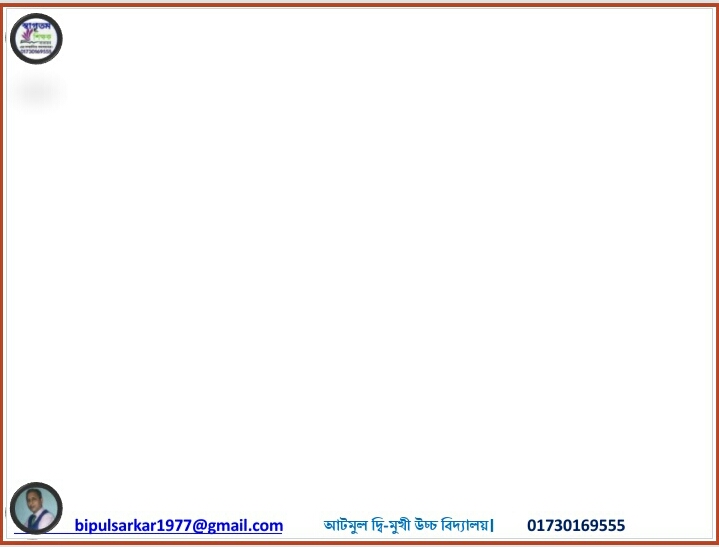 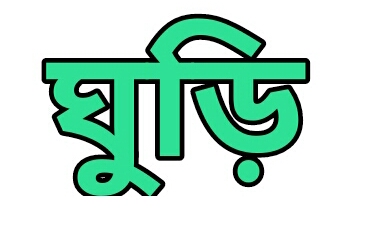 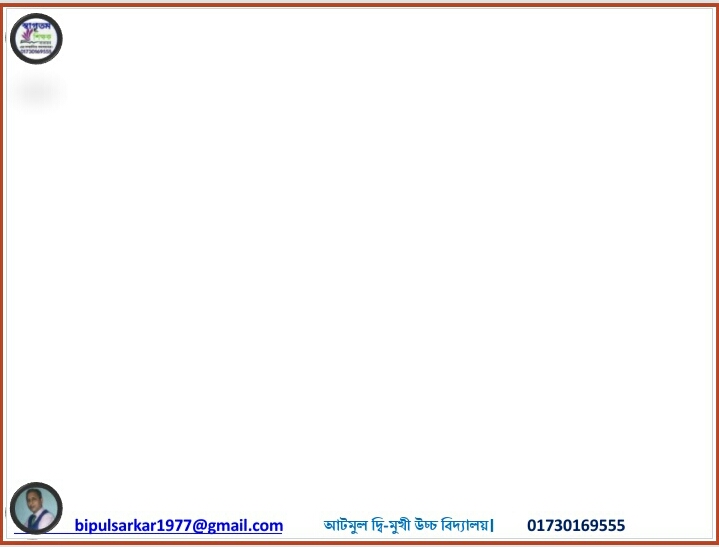 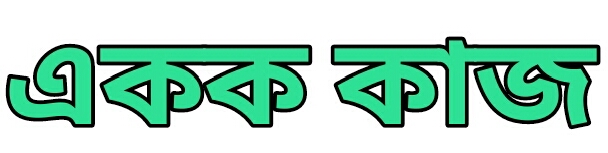 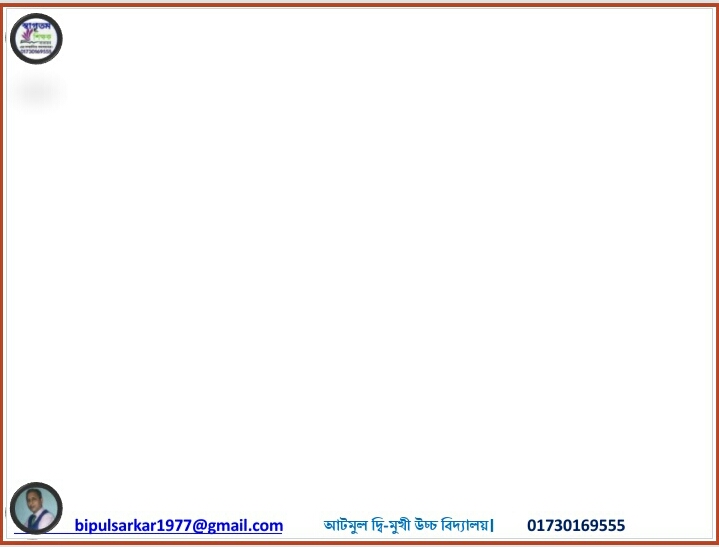 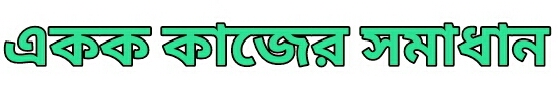 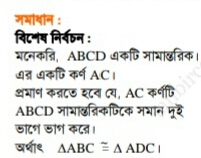 D
C
A
B
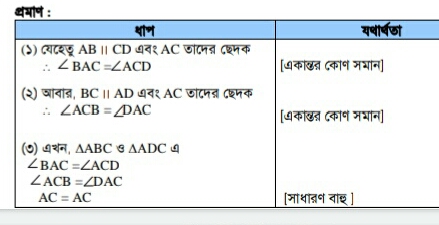 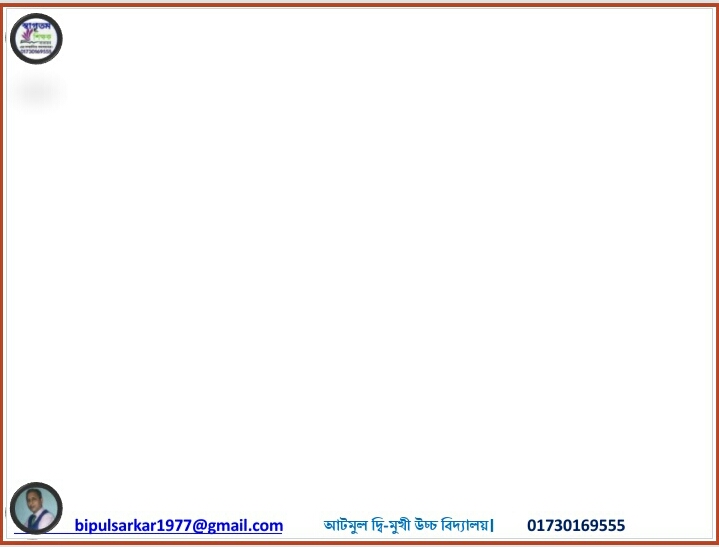 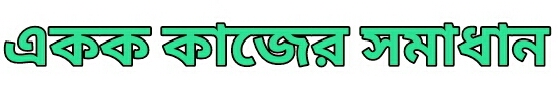 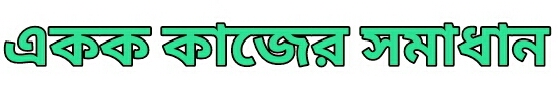 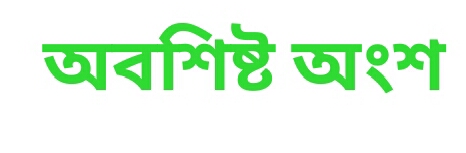 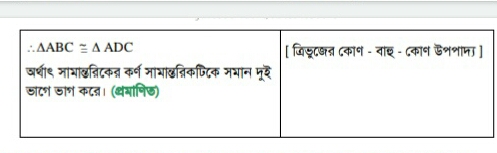 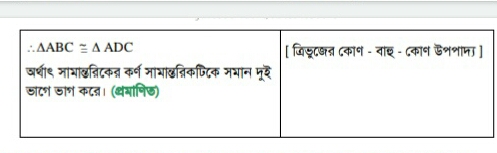 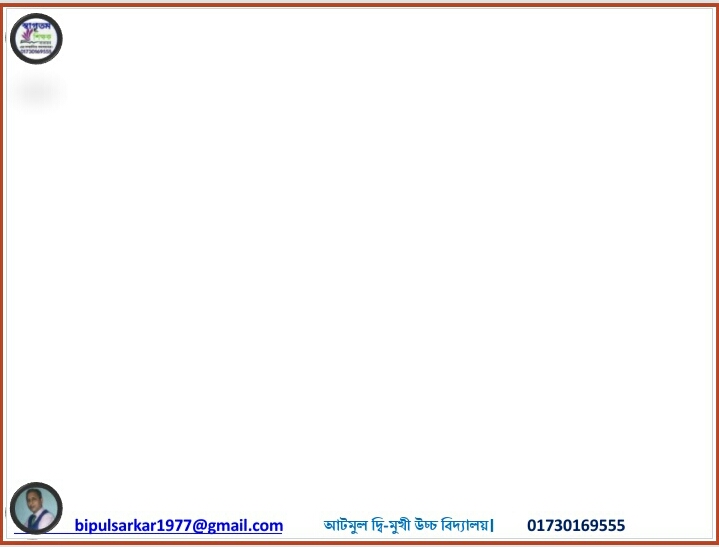 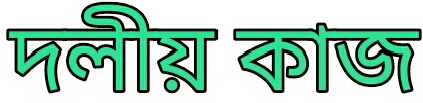 অনুশীলনীঃ ৮ .  ১
৭) প্রমান কর যে ,চতুর্ভুজের বিপরীত বাহুগুলো পরস্পর সমান ও সমান্তরাল হলে ,তা একটি সামান্তরিক ।

৮)প্রমাণ কর যে, সামান্তরিকের পরস্পর সমান হলে তা একটি আয়ত।
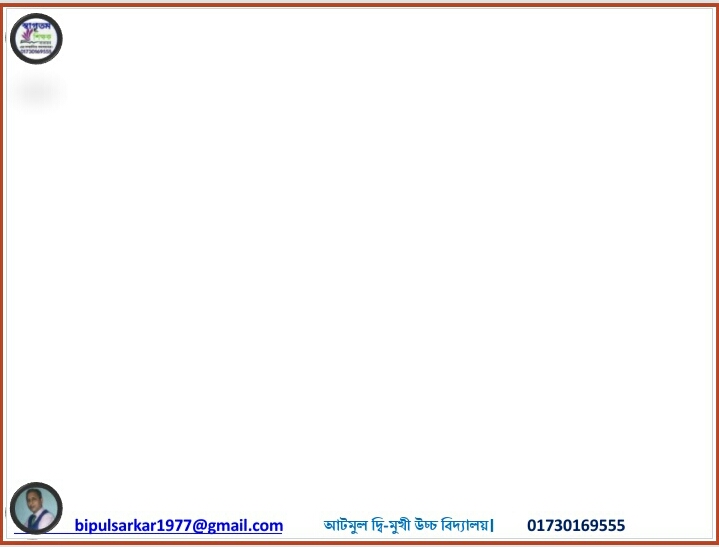 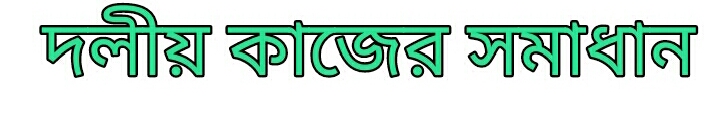 অনুশীলনীঃ ৮ .  ১
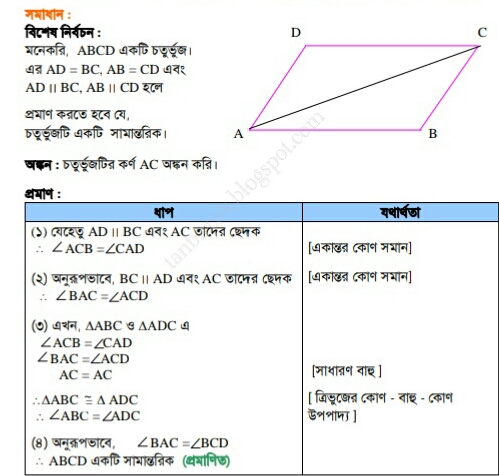 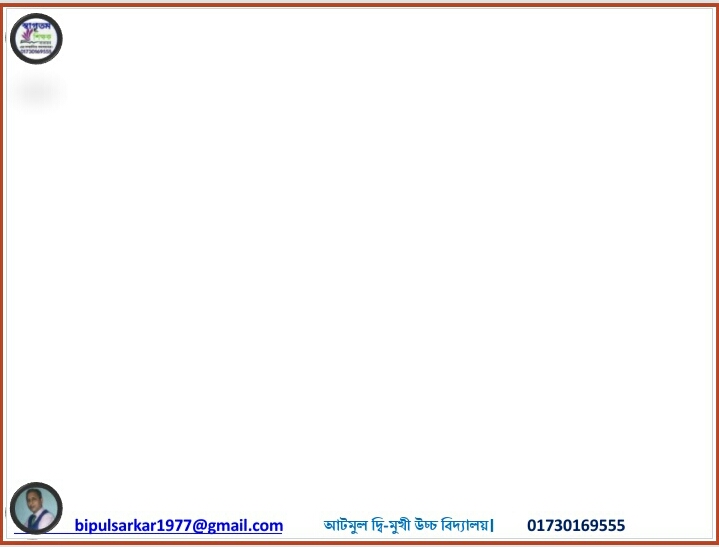 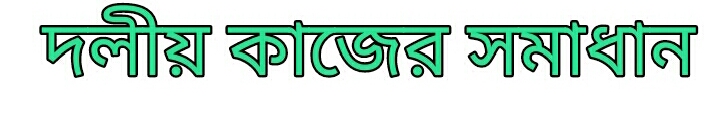 অনুশীলনীঃ ৮ .  ১
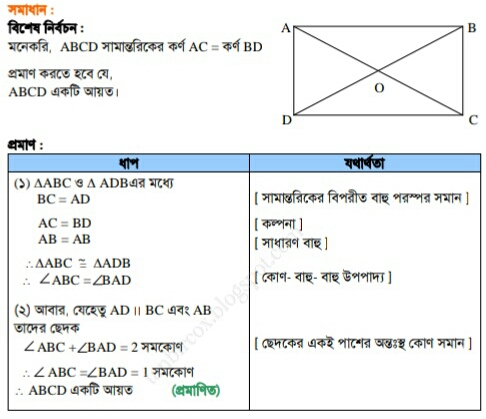 অনুশীলনীঃ ৮ .  ১
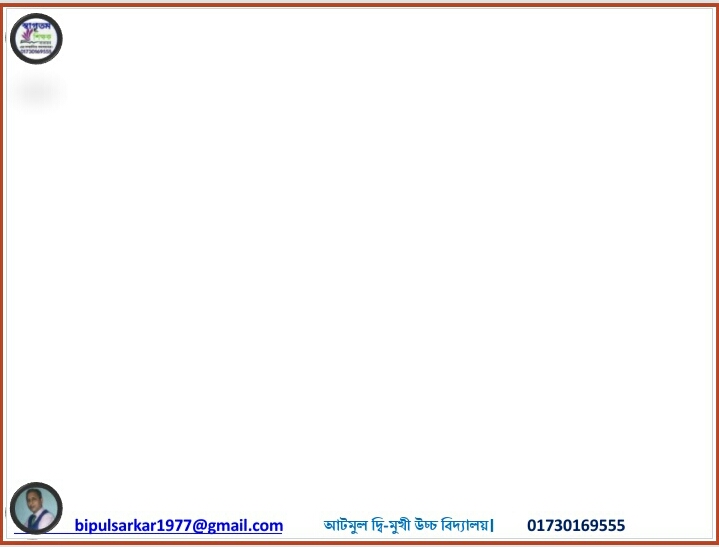 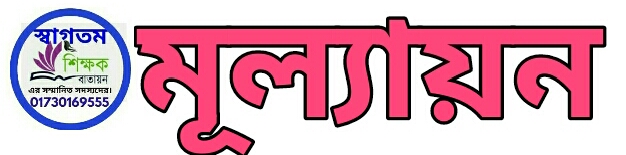 D
C
6  m
2.5 m
4 m
চিত্রের  AED ও  ABCD এর ক্ষেত্রফল
 সমান। উপরের তথ্যের আলোকে
 ১-৪ ন্নং প্রশ্নের উত্তর দাও।
F
X m
A
E
B
১)  এর ক্ষেত্রফল  কত ?
উত্তরঃ- ২৪ বর্গ মিঃ
২) X  এর মান কত?
উত্তরঃ- ৬ মিঃ
৩) BEFএর ক্ষেত্রফল কতো ?
উত্তরঃ-৪ . ৫ বর্গ মিঃ
৪) ট্রাপিজিয়াম ABFD এর ক্ষেত্রফল কতো ?
উত্তরঃ-৪ . ৫ বর্গ মিঃ
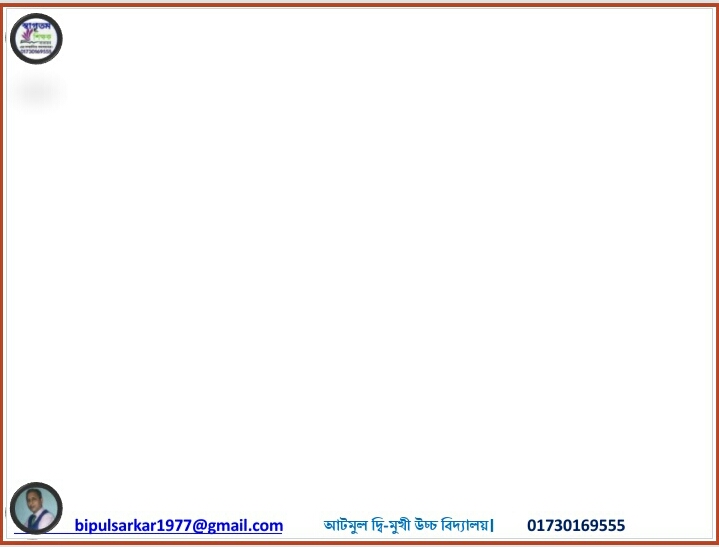 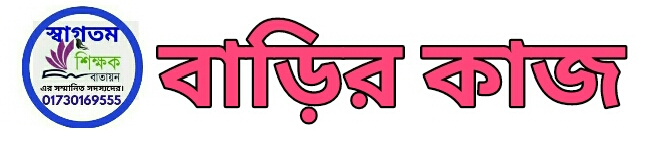 অনুশীলনীঃ ৮ .  ১
৯) প্রমাণ কর যে ,চতুর্ভুজের  কর্ণদ্বয় পরস্পর সমান হলে এবং পরস্পরকে সমকোণে সমদ্বিখন্ডিত করলে ,তা একটি বর্গ।.

১০)প্রমাণ কর যে,আয়তের সন্নিহিত বাহুর মধ্যবিন্দুসমুহের যোগে যে চতুর্ভুজ হয় তা একটি রম্বস।
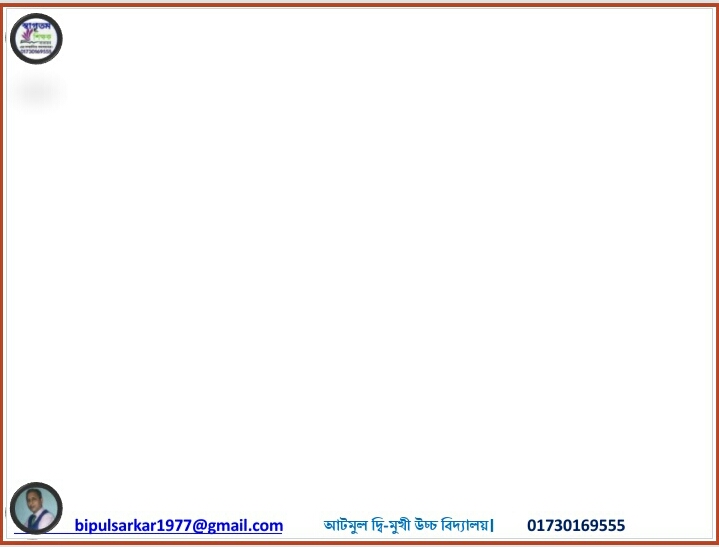 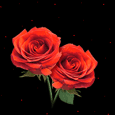 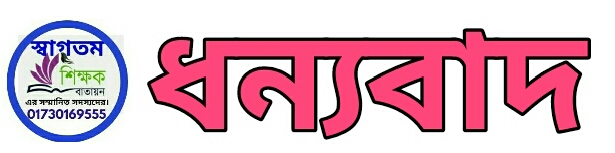 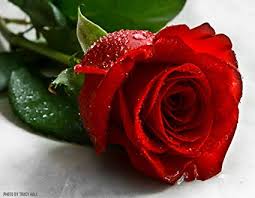 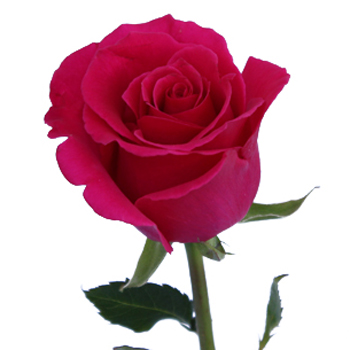 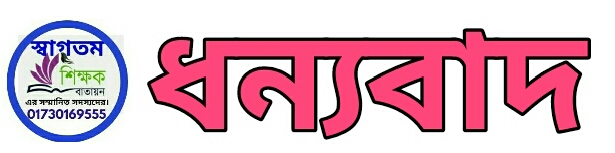